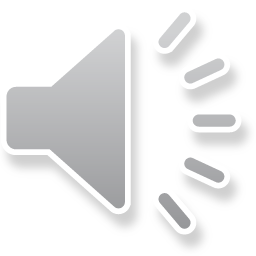 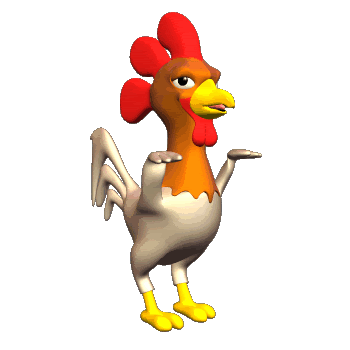 Gà con qua cầu
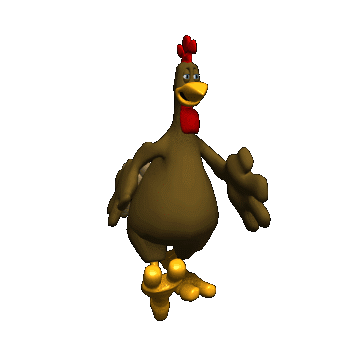 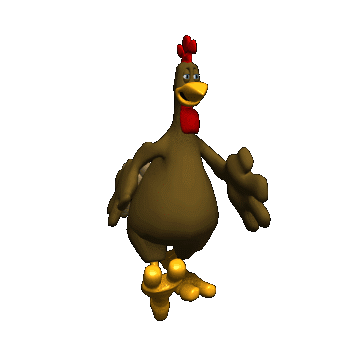 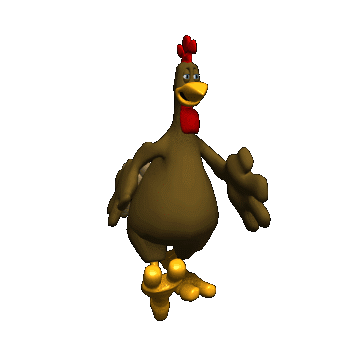 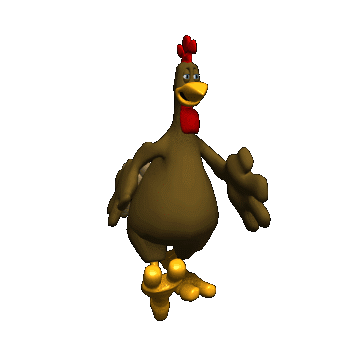 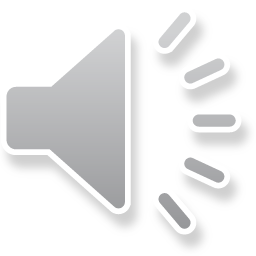 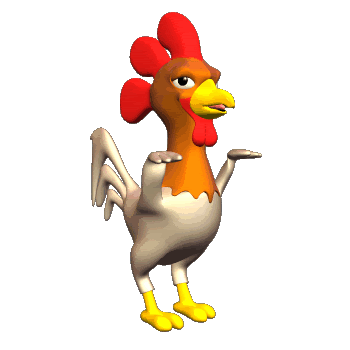 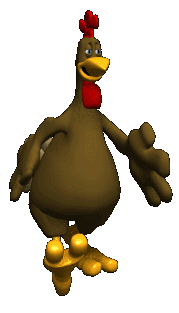 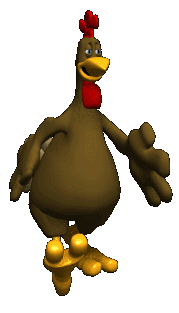 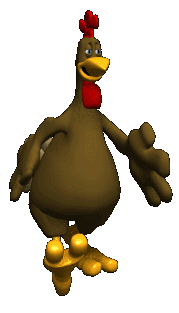 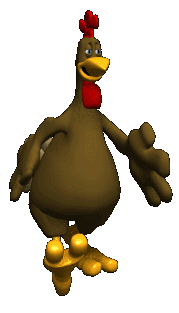 Đi
 Qua
Đi
 Qua
Đi
 Qua
Đi
 Qua
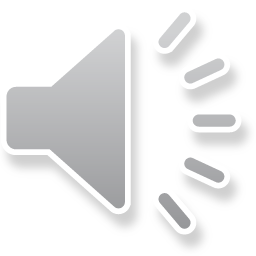 Câu hỏi 1
18 : 9 =
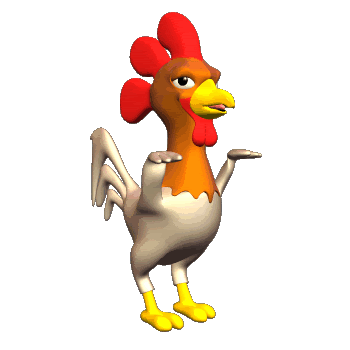 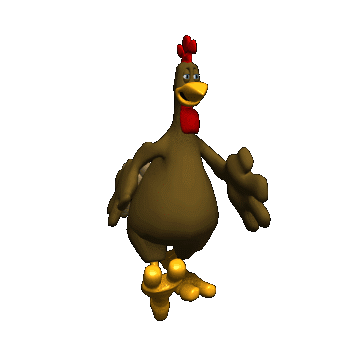 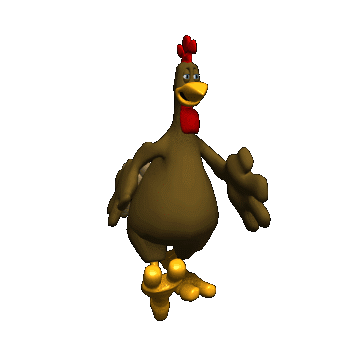 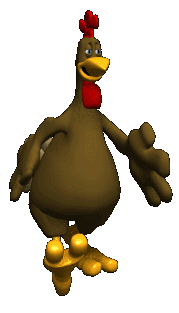 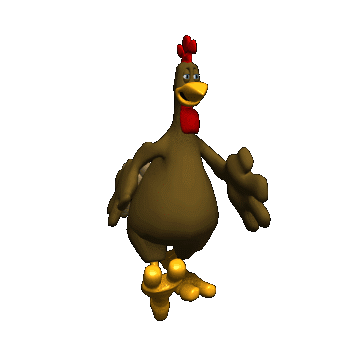 A. 2
C. 3
B. 4
D. 5
Quay
Lại
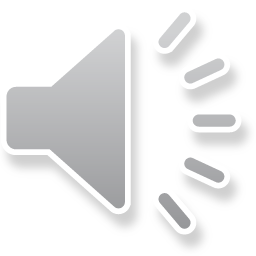 Câu hỏi 2
49 : 7 =
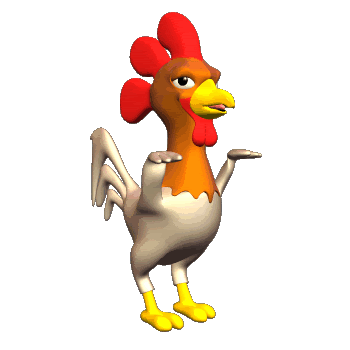 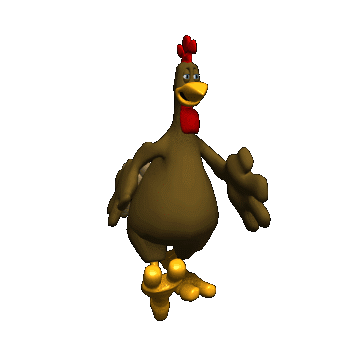 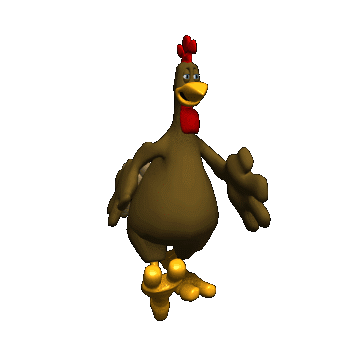 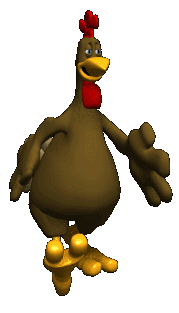 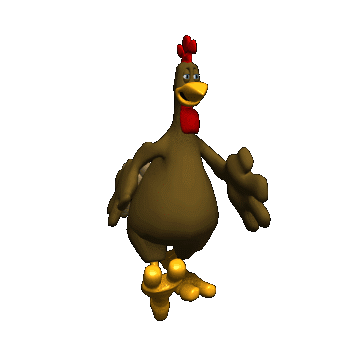 C. 6
A. 5
B. 7
D.8
Quay
Lại
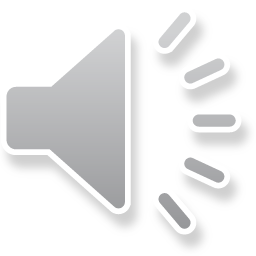 Câu hỏi 3
40 : 8 =
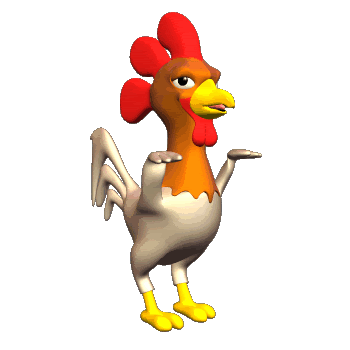 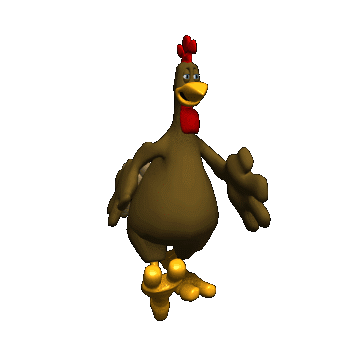 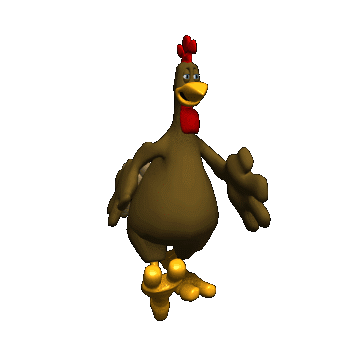 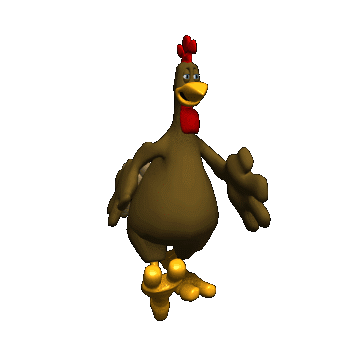 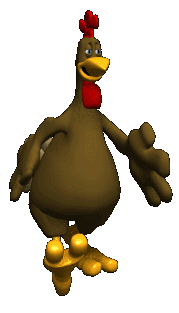 C. 5
A. 3
D. 6
B. 4
Quay
Lại
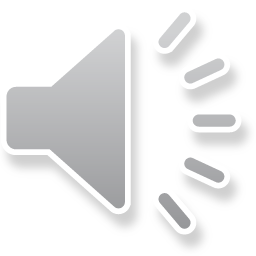 Cảm ơn các bạn đã giúp gà con qua cầu an toàn
Câu Hỏi 4
42 : 6 =
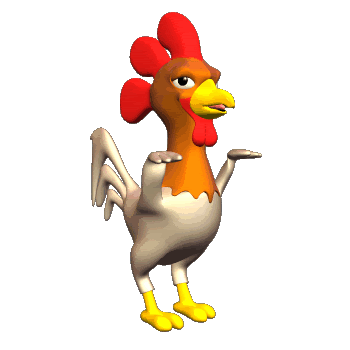 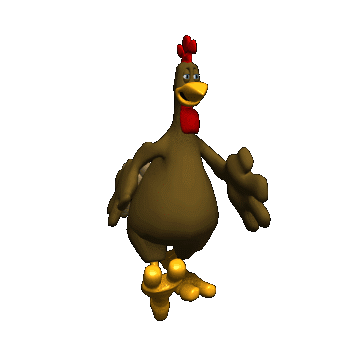 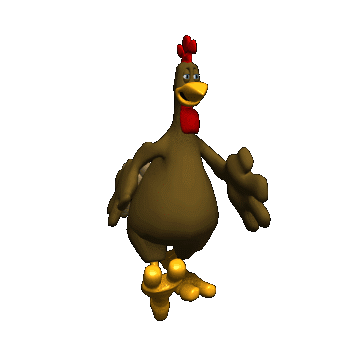 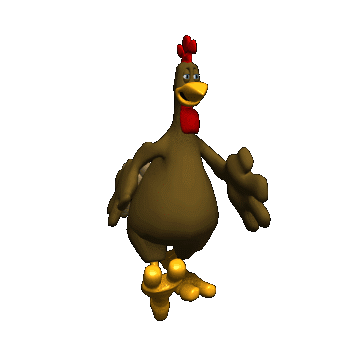 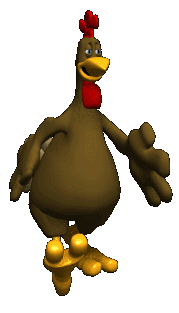 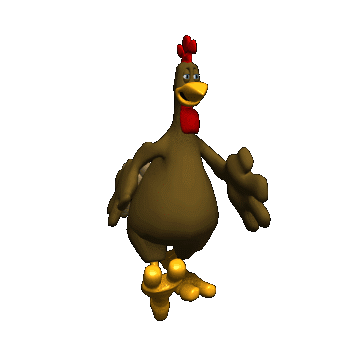 Các bạn thật giỏi!
A. 4
B. 5
D. 7
C. 6
Quay
Lại